Status of TS2 Infrastructure preparation
Wolfgang HeesWP Leader TS2
TAC   2019-04-02
Test Stand 2 system overview
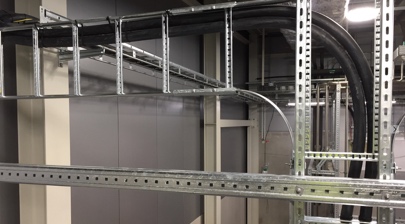 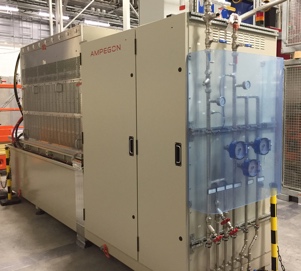 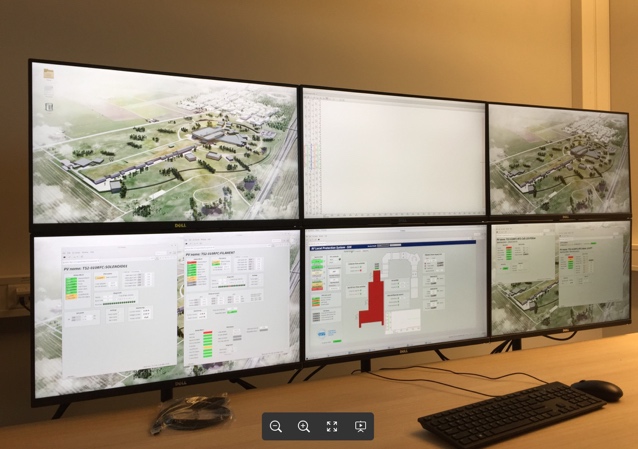 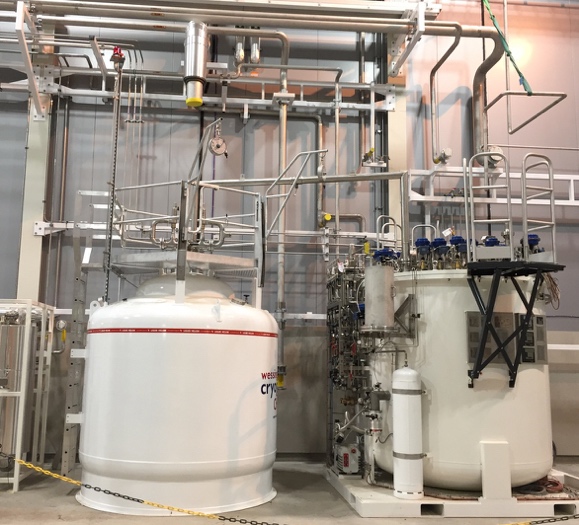 electrical substation
water
 substation
CF
CF
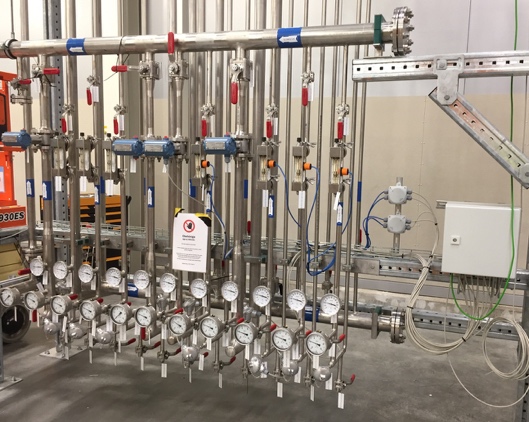 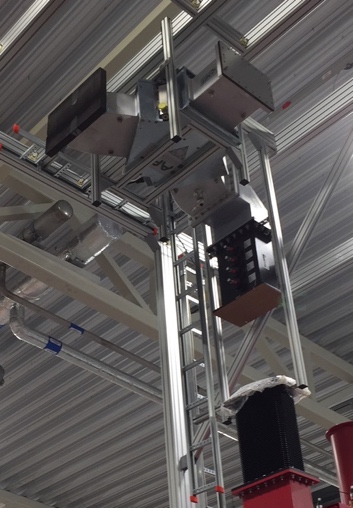 controls
TICP
cryoplant
WP11
WP10
CWM
cooling water
power cabling
WP15
WP16
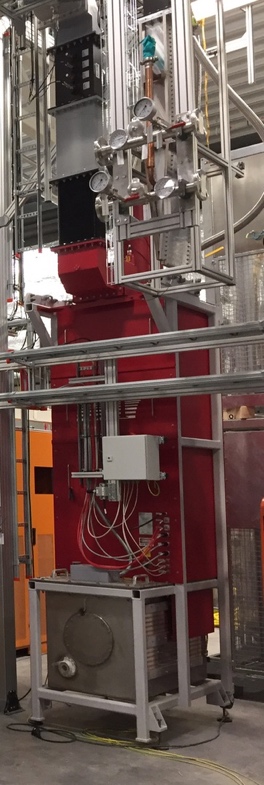 motion control
timing system
ICS
ICS
modulator
WP17
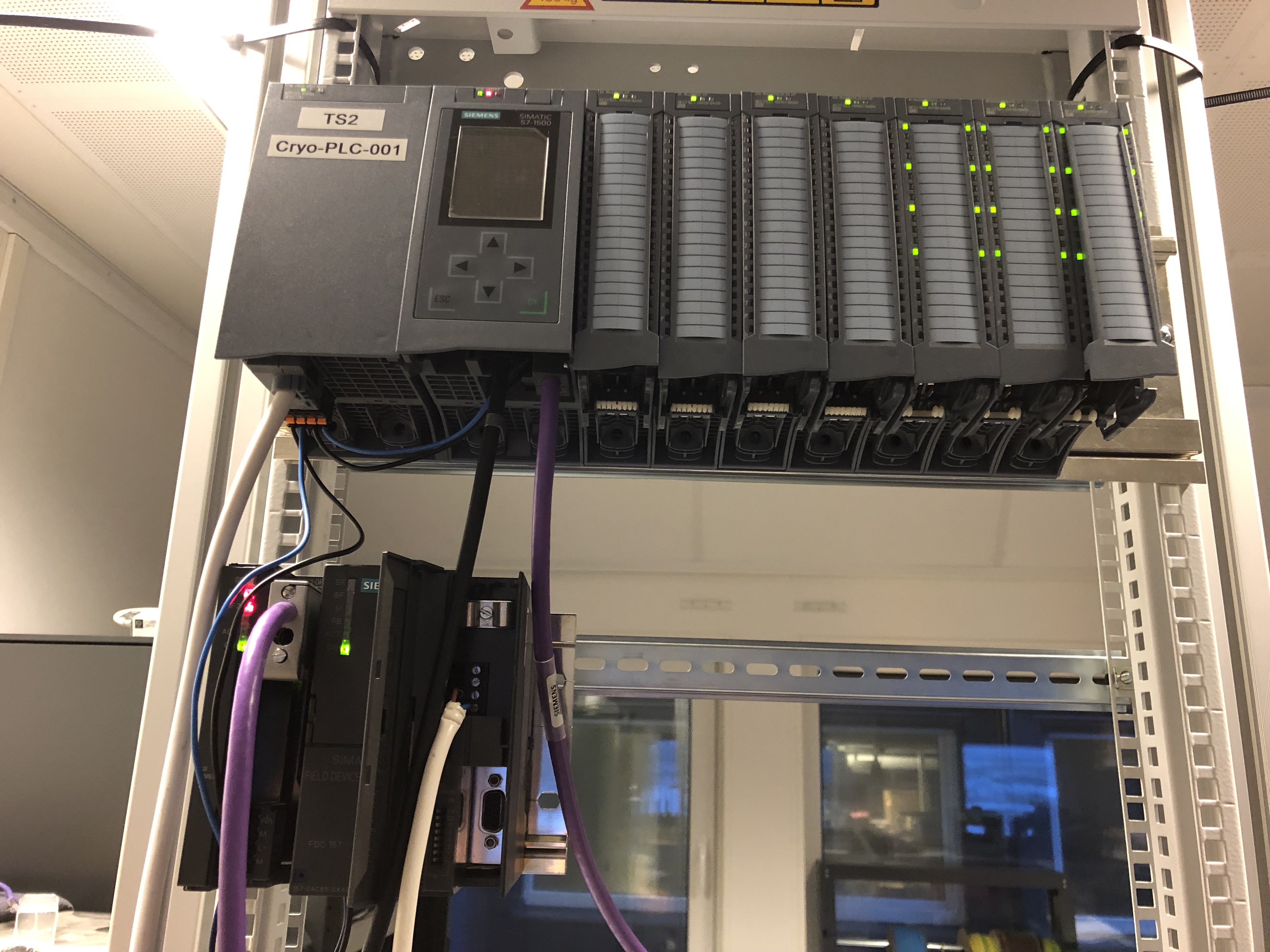 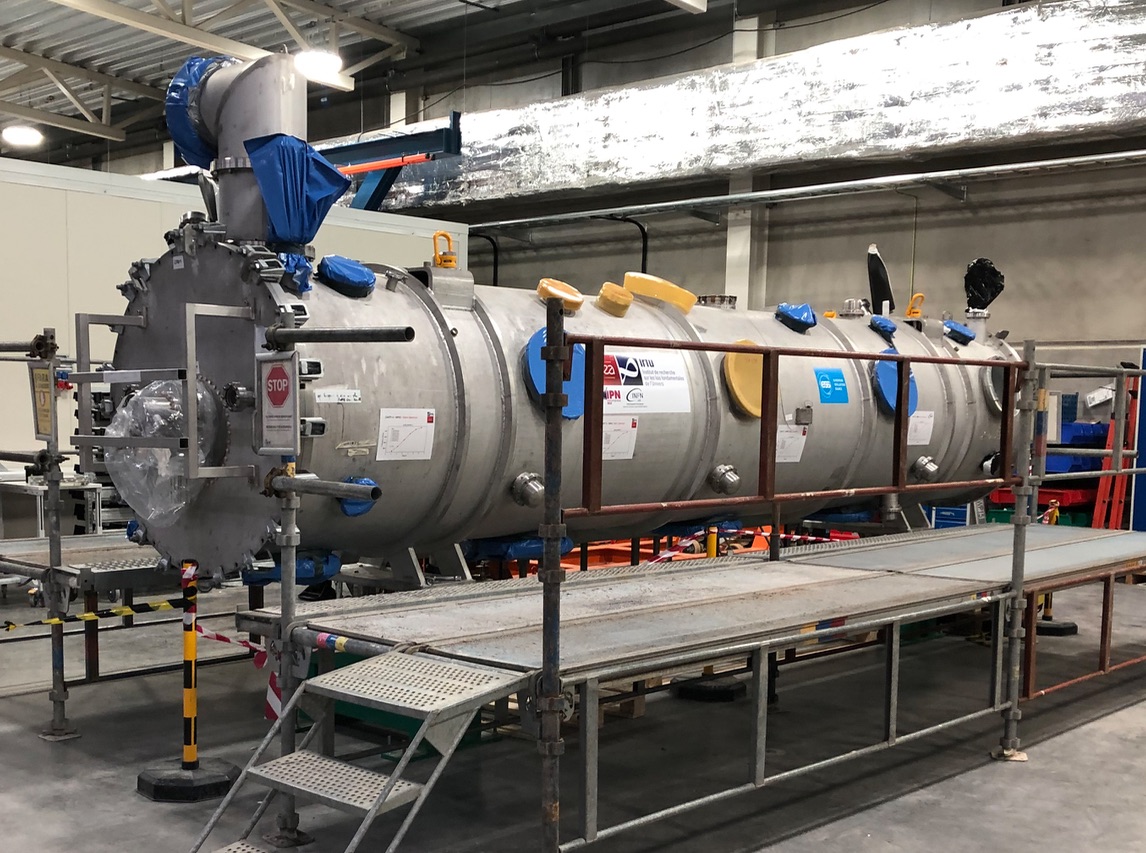 LLRF
klystron
klystron
LTS2
cryo distribution
WP8
WP11
WP8
WP8
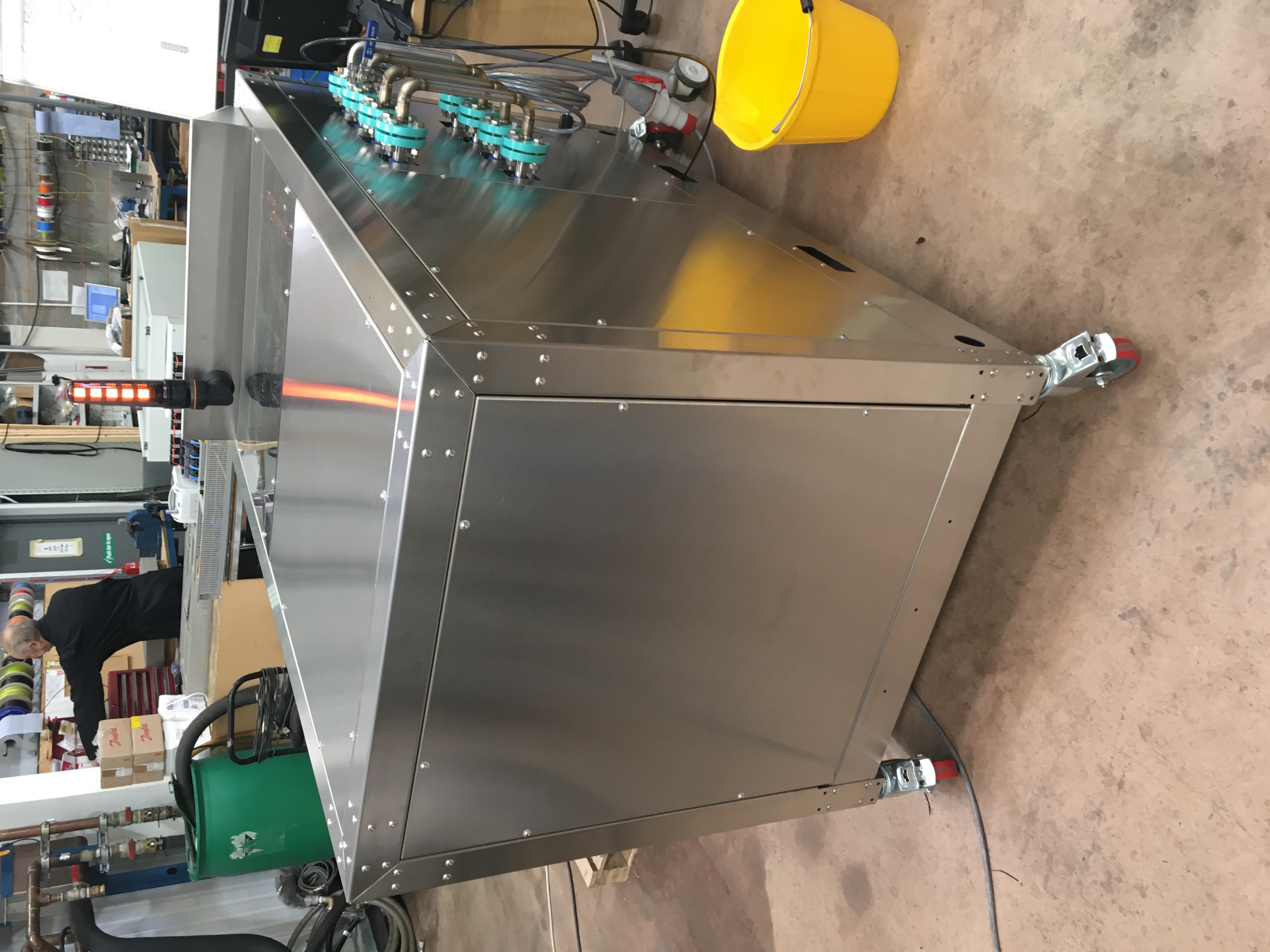 racks
WP15
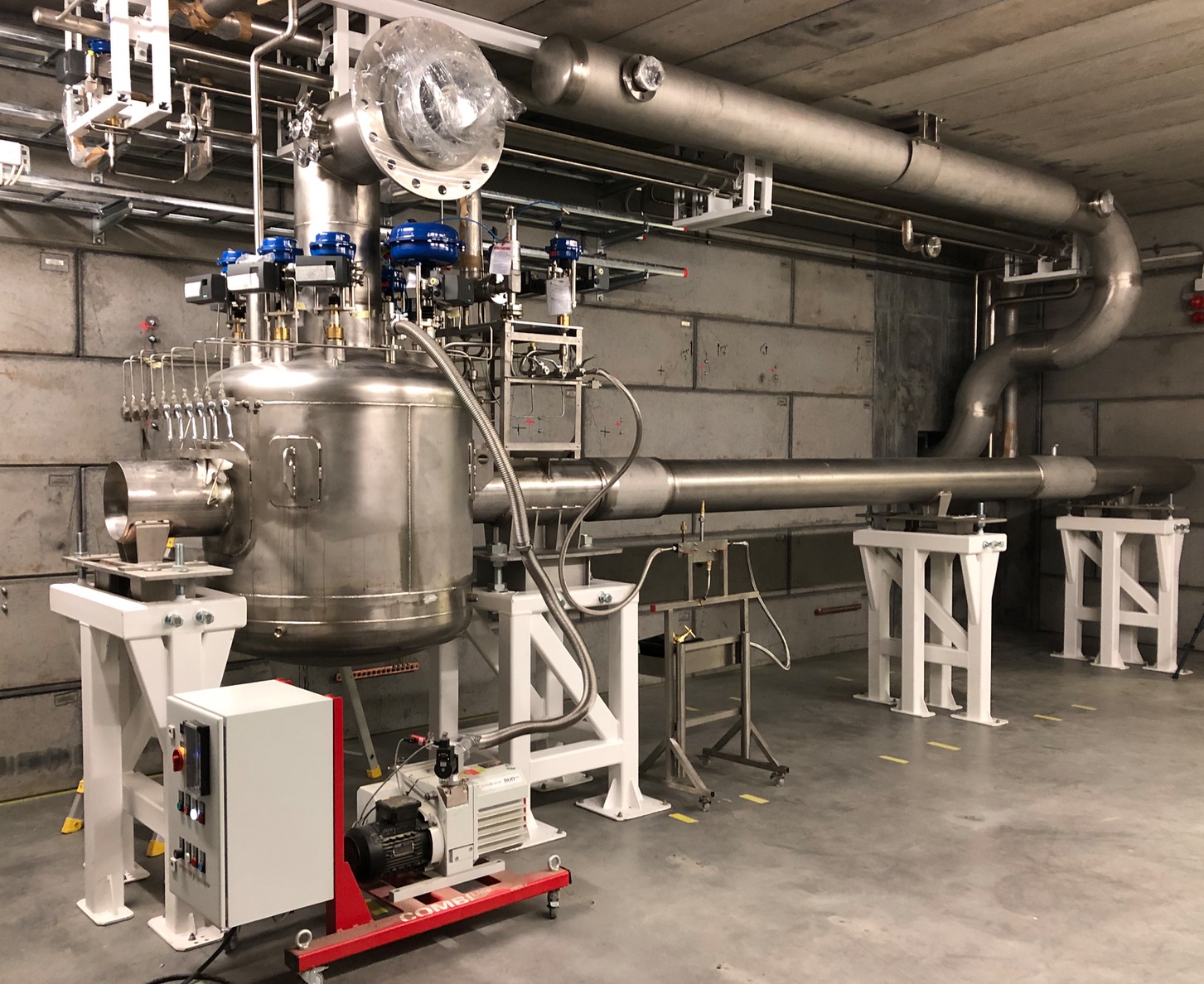 controls cabling
WP15
SRF measurement
RF distribution
RF distribution
SRF
WP8
WP8
coupler cooling circuit
WP16
valve 
box
WP11
cryomodule
WP5
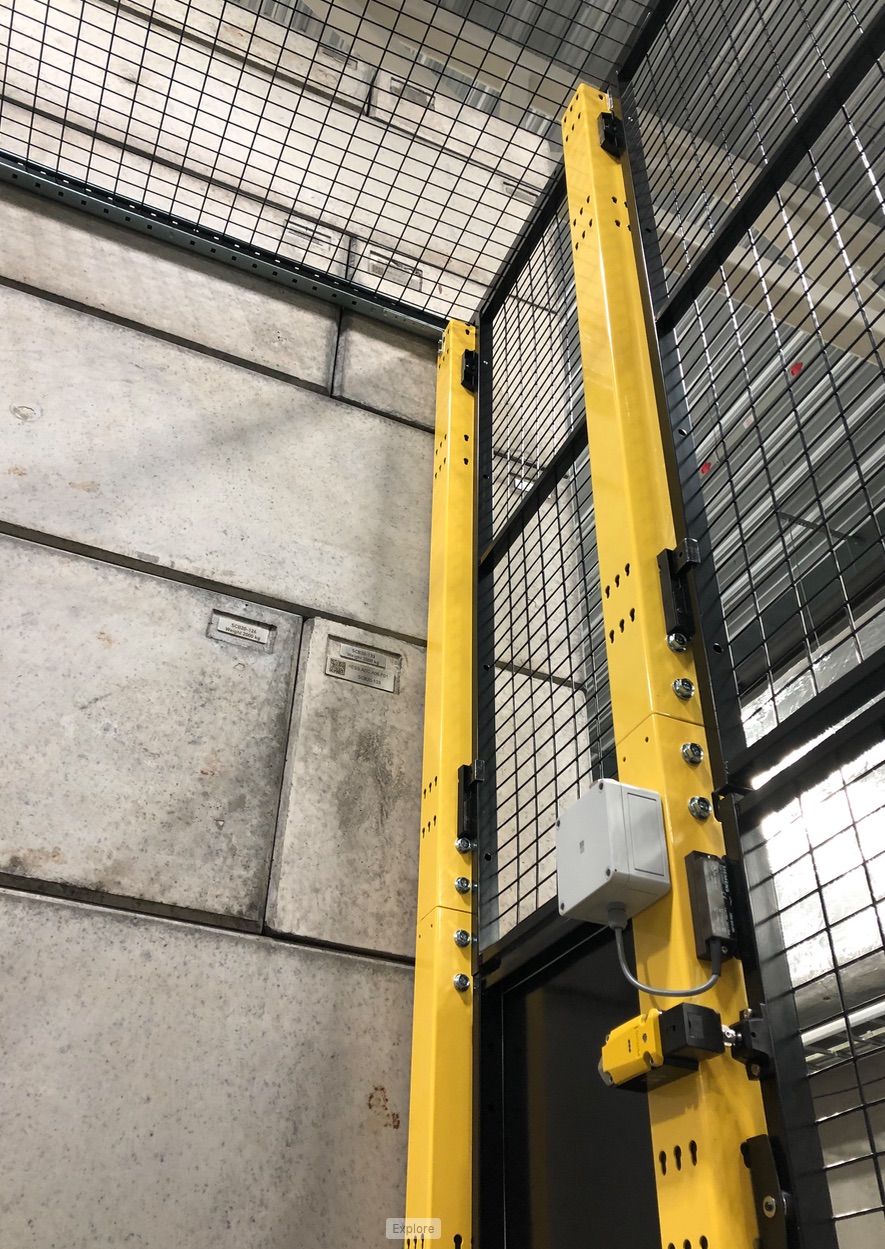 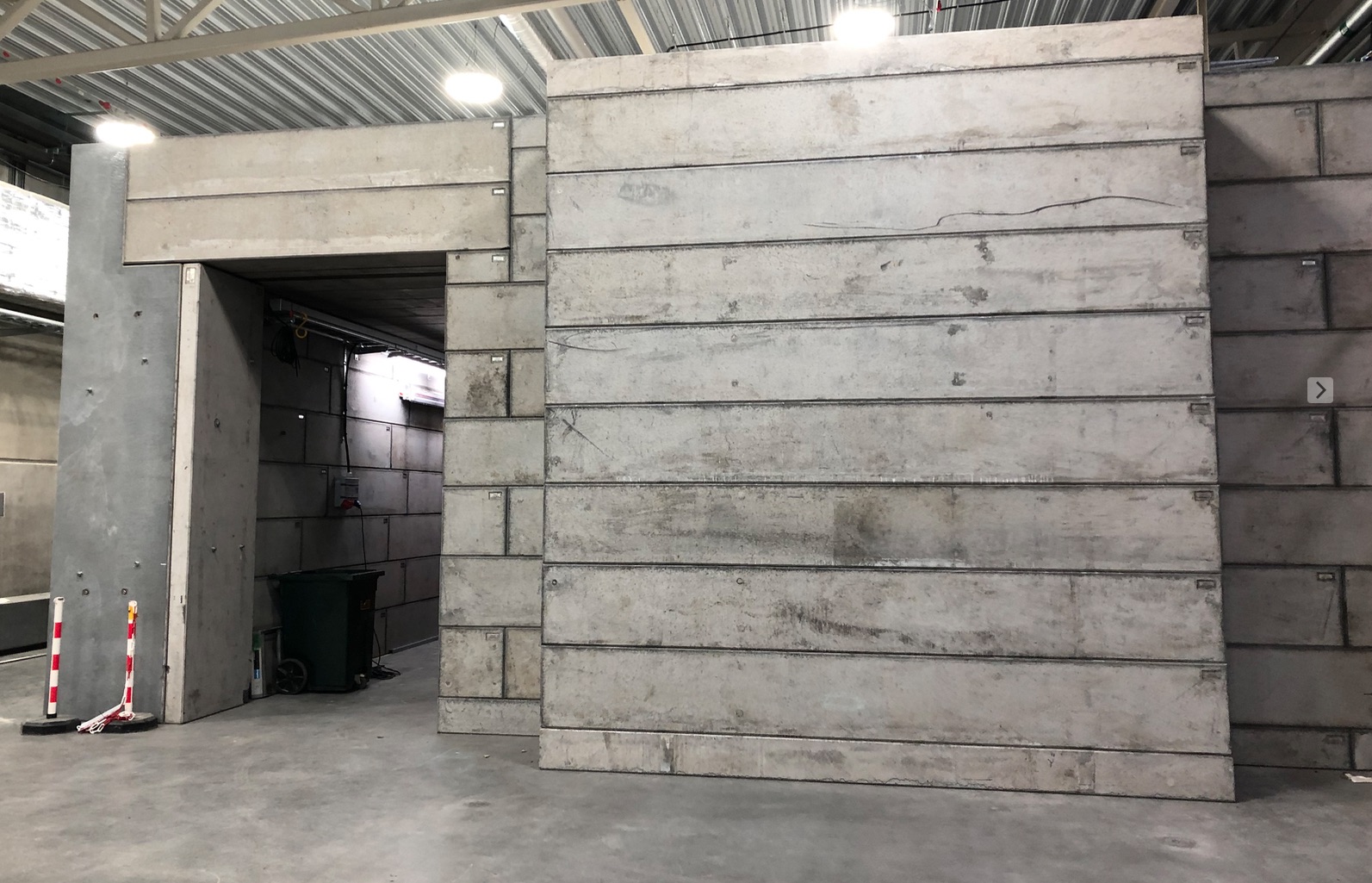 vacuum pumps &
clean room
WP12
comp. air
WP16
concrete door
bunker
prep station
PSS
WP10
WP10
ICS
access cage
RAD monitoring
lights & power
building
HVAC
WP15
CF
CF
ES&H
W. Hees
E. Asensi
2019-03-20
Test Stand 2 system overview
completed
electrical substation
water
 substation
CF
CF
controls
TICP
cryoplant
WP11
WP10
CWM
cooling water
power cabling
WP15
WP16
motion control
timing system
ICS
ICS
modulator
WP17
LLRF
klystron
klystron
LTS2
cryo distribution
WP8
WP11
WP8
WP8
racks
WP15
controls cabling
WP15
SRF measurement
RF distribution
RF distribution
SRF
WP8
WP8
coupler cooling circuit
WP16
valve 
box
WP11
cryomodule
WP5
vacuum pumps &
clean room
WP12
comp. air
WP16
concrete door
bunker
prep station
PSS
WP10
WP10
ICS
access cage
RAD monitoring
lights & power
building
HVAC
WP15
CF
CF
ES&H
W. Hees
E. Asensi
2019-03-20
TS2 progress
Progress has been made in the main sub-projects of TS2:
Cryogenics: 
commissioning and acceptance of TICP
completion of installation of CDS, commissioning in progress
Controls: integration of instrumentation, panels
Utilities: 
powering of HV
start of cooling water operation
Bunker: completion of main structure
SRF: prep station installed and equipped
Licencing: TS2b licence application sent
Vacuum: delivery of all major pieces of equipment
PSS: CDR, start of installation
RF: 
TS2 schedule
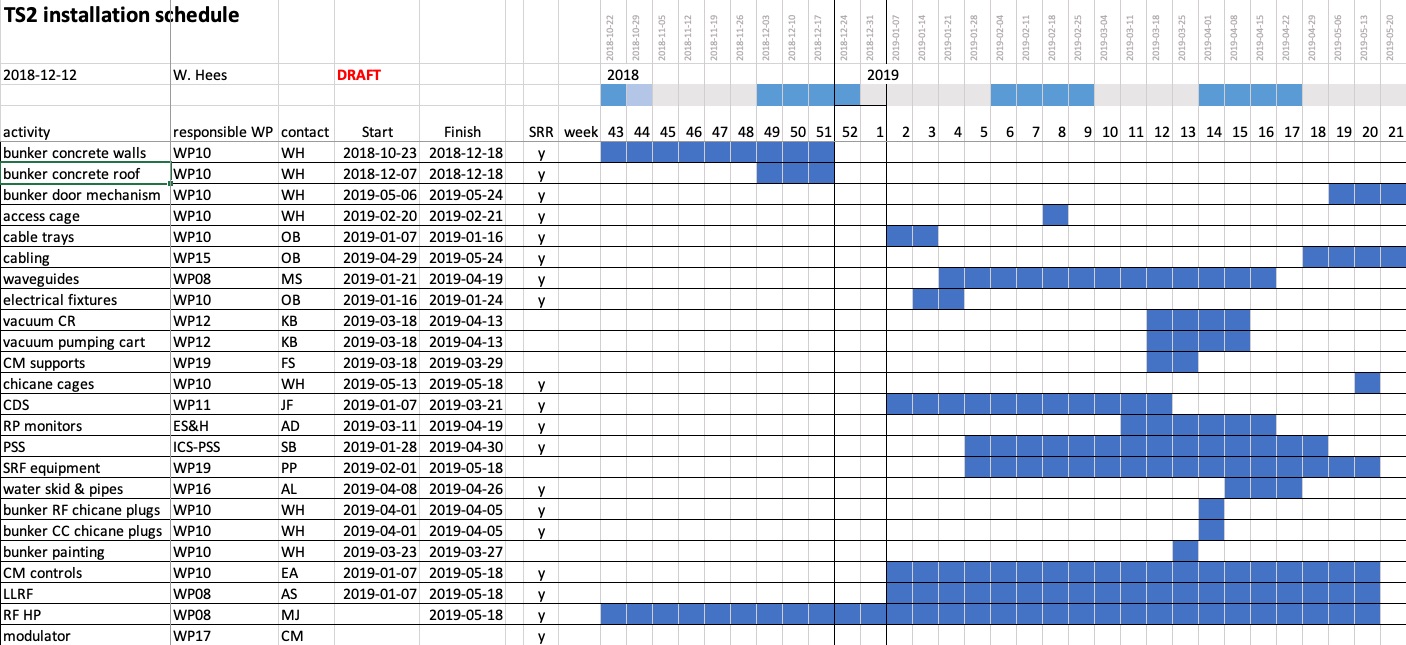 TS2 RF Activities
SAT of CPI prototype klystron
Test of new SS driver amplifier (for MB series klystrons)
Test of new interface boards for the interlock system
Stepper motor controller for the RF variable power dividers (VPD) provided by ICS
RF signal level test of VPD
One VPD installed 
HP testing of components and imperfections  all imperfections are RF tolerant
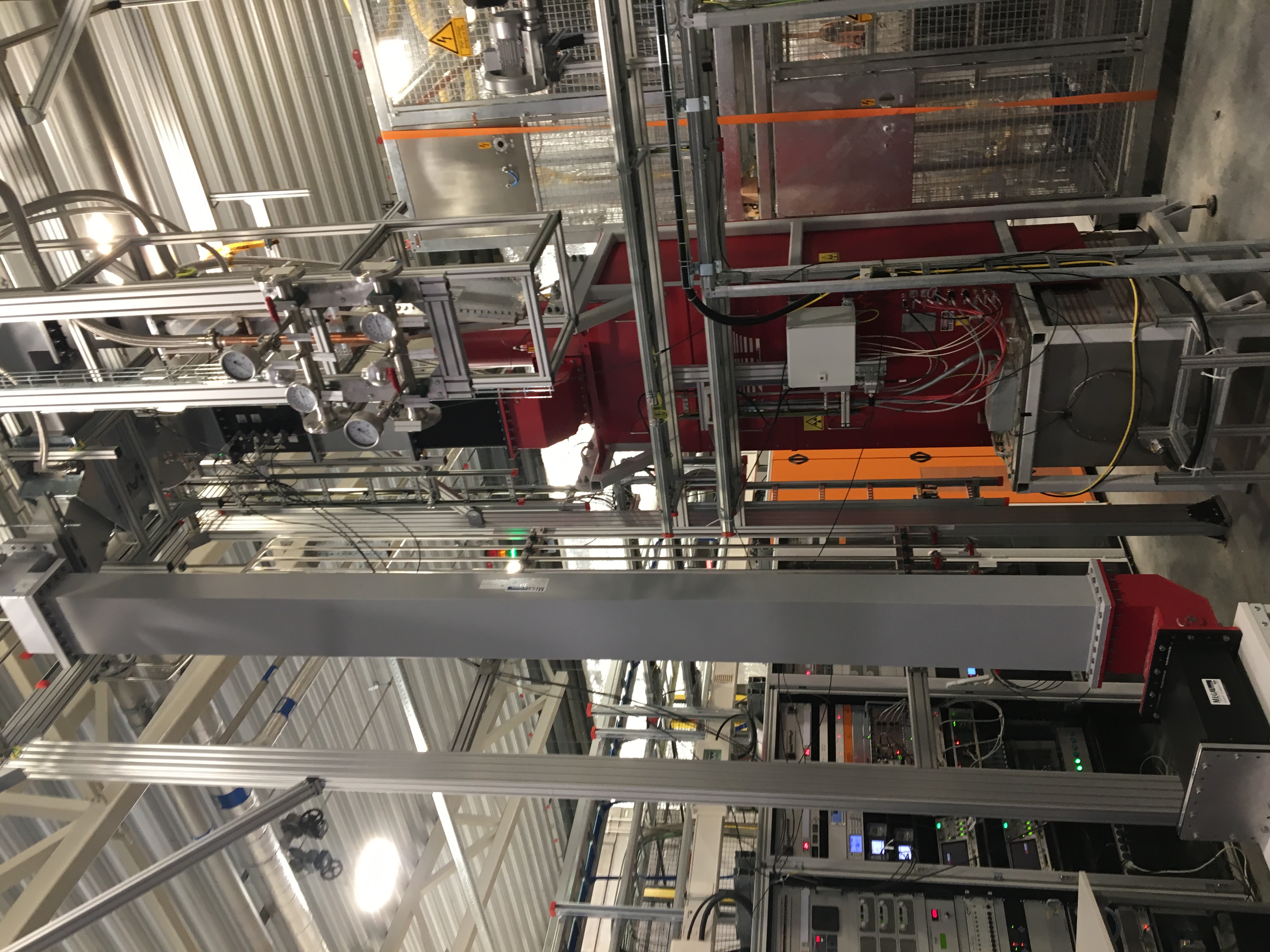